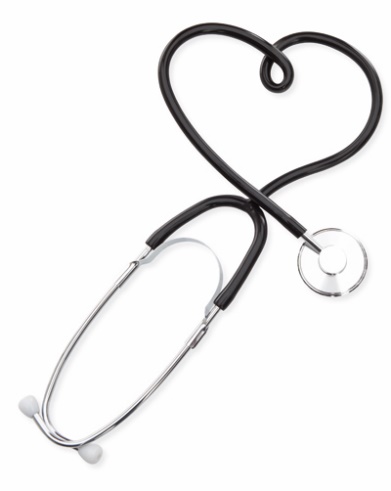 Sjukresor i Halland – nytt regelverk
Bakgrund
Beslut om avgifter med införande 2019
Regelverk med kvalitetsfrågor beslut 2014
Nytt regelverk från 2014-10-01
[Speaker Notes: Tomas]
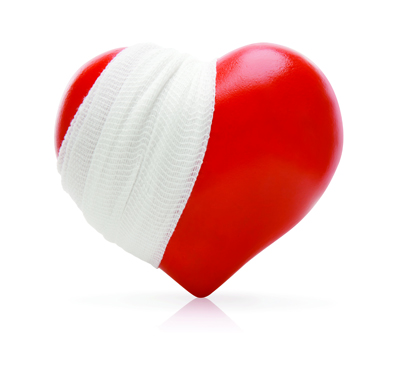 Nyheter
Enklare och tydligare regelverk med färre undantag och specialregler

Regelverket ger möjlighet att välja inriktning mot mer kollektivt åkande och därmed mindre miljöpåverkan

Regelverket innehåller utökad kvalitet och service för sjukreseverksamheten
[Speaker Notes: Tomas]
Vad är en sjukresa?
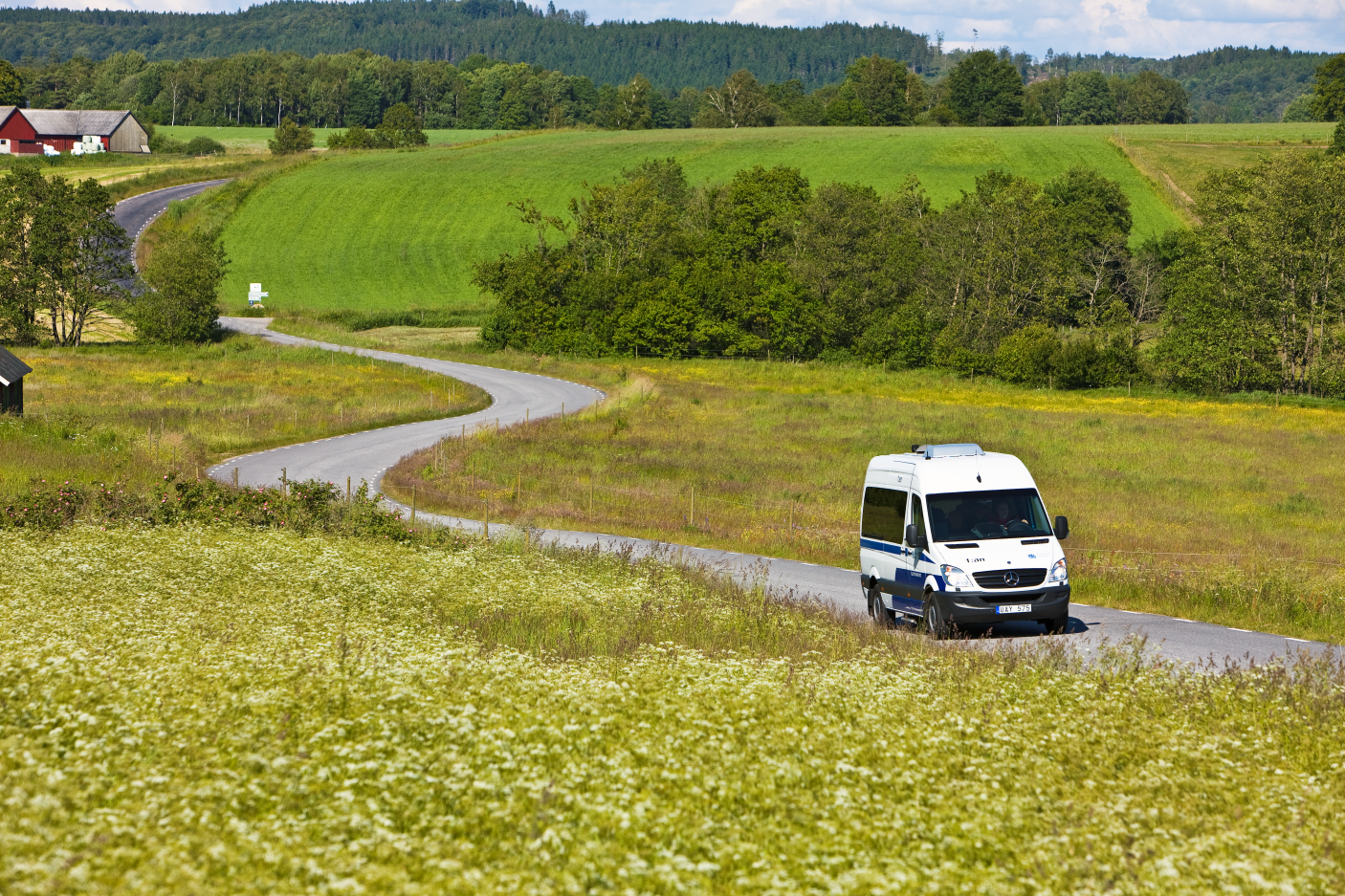 Kollektivtrafik
Egen bil
Regionens sjukresefordon eller sjukresetaxi för sittande resor

Hälsan avgör vilken resa som är aktuell för patienten. Grundregeln är att patienten ska använda det billigaste färdsättet, med hänsyn till vad dennes hälsa tillåter
[Speaker Notes: Anette
Begreppen: sjukresa, sjukresebuss, sjukresetaxi, sjukreselinje… mm

Vid resor med kollektivtrafik och egen bil utgår en reseersättning men du får alltid stå för en del av resan själv (egenavgift). 

Om du har medicinska skäl till ett annat färdsätt så erbjuds du att åka med Regionens sjukresefordon. Ett intyg behövs från vården och bokningen ska ske via beställningscentralen för sjukresor, Resambokningen tfn 0771-91 00 90. Resan är gratis. 

Om sträckan du ska åka inte trafikeras av Regionens sjukresefordon kan du erbjudas sjukresetaxi och även här krävs ett intyg från vården.]
Regionens sjukresefordon
Följer en tidtabell 
Resan är gratis (även för ledsagaren)
Kör i och utanför Halland till ett antal fastställda vårdmottagningar 
Resenären slipper omvägstid tillskillnad från Taxi
Del av resan kan ske med anslutningstaxi TILL/FRÅN Regionens sjukresefordon.
Utbildad personal, de flesta undersköterskor
[Speaker Notes: Medabetare/Fredrik
Vårt förstahandsval
Kör mellan Lund och Sahlgrenska
Vården oftast de som säger att patienten INTE kan åka med Regionens sjukresefordon

Regionens sjukresefordon:
Gratis, marginell omväg. Utbildad personal och fordonen utrustade med hjärtstartare och syrgas.

Åldersgränsen är 6 år

Sjukresa med taxi:
80kr, omvägstid på 75% av restiden, dvs 1h kan ge en resa på 1h 45min.]
Avgifter och ersättning vid sjukresa
Gäller sedan 2019
Högkostnadsskydd 
    2 000 kronor
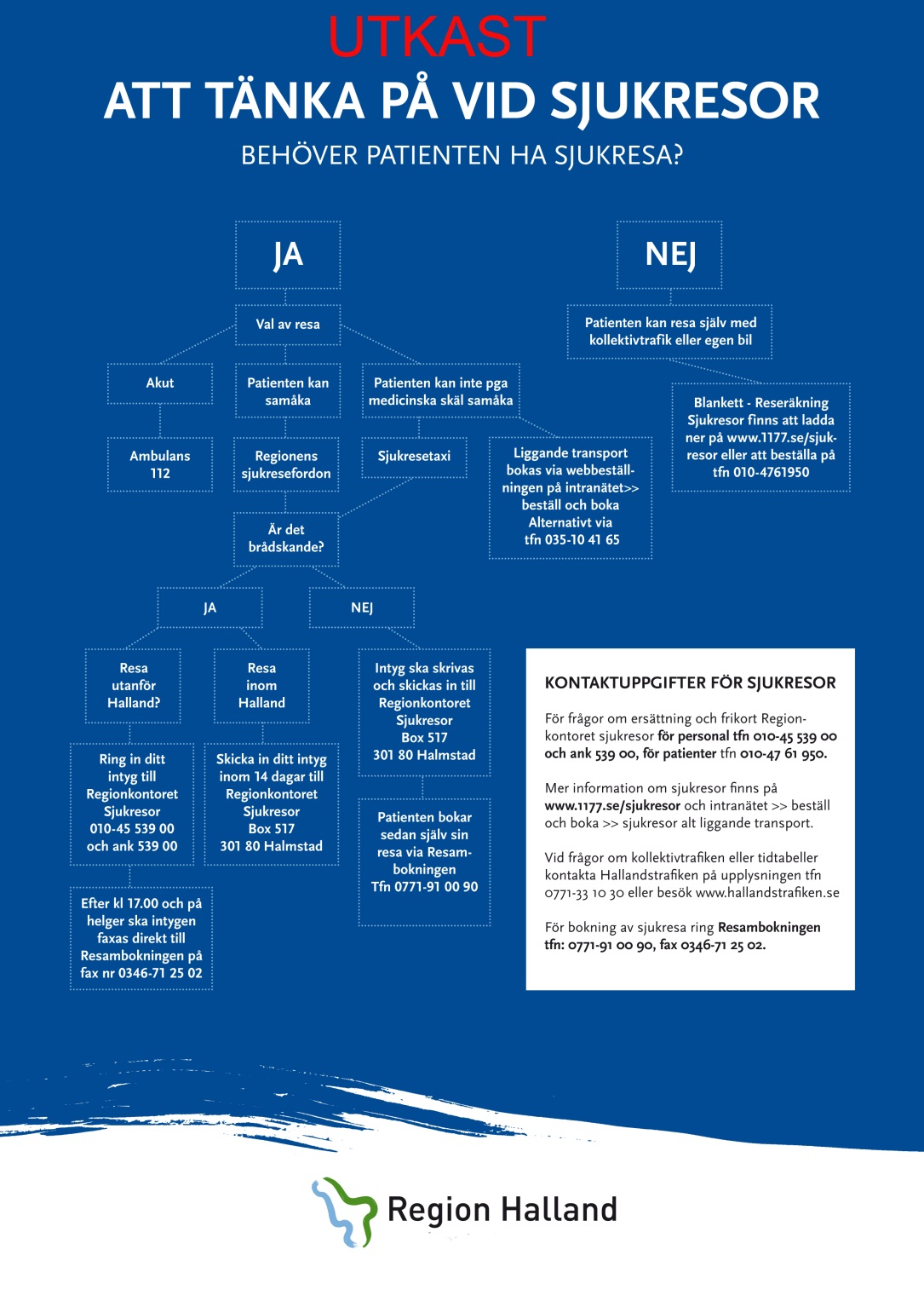 Hur gör man ?
[Speaker Notes: Anette
Lathund – Vad tycker ni om detta? Vore det bra, SYNPUNKTER
FAX enbart enligt lathund, akuta resor, INTE annars
Webbaserade intyg på gång…..
Beställningstelefon]
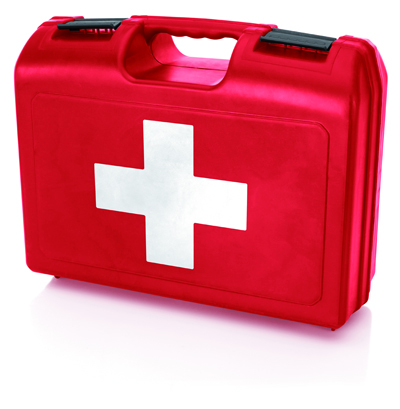 Vad är en sjukresa?
Regelverket omfattar de sjukresor som anges i lag. 

Patienten kan resa från bostaden till:
 av Region Halland finansierad sjukvård eller efter remiss till specialistmottagning som kan ge erforderlig vård.
 av Region Halland finansierad tandvård
 utprovning, anpassning och hämtning av hjälpmedel efter ordination av vårdgivare
[Speaker Notes: Tomas

Kungsbackaområdet
Utgångspunkten är att det inte skall spela någon roll var patienten befinner sig utan att vården skall bevaras genomföras i Region Halland.
Samma regler för alla hallänningar oavsett var patienten  befinner sig.]
Annan vårdenhet hänvisad av vårdgarantin
För resa till vårdinrättning i annat landsting om  vården där ges efter remiss enligt bestämmelser i Riksavtalet för hälso- och sjukvård eller Regionavtalet för Södra och Västra sjukvårdsregionen. 
För resa till annan offentligt finansierad vårdgivare för förnyad medicinsk bedömning vid livshotande sjukdom, s.k. second opinion 

Samt resa hem från ovan nämnda vårdenheter
[Speaker Notes: Tomas


Vid återbesök hos ex. handkirurgen ses detta som högspecialiserad vård om uppföljningen inte kan göras på specialistvården i Halland. Därför får specialistvården utfärda beslut om högspecialiserad vård.
I undantagsfall om patienten finner sig oskäligt drabbad får vederbörande höra av sig enligt rutin till sjukresor.]
Utökad service
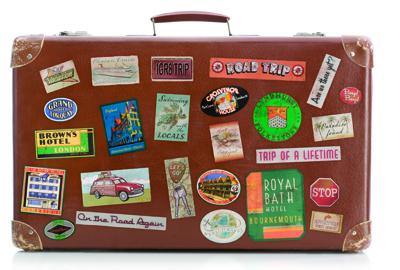 Minskat antal baksätespassagerare

Bättre servicenivå i anslutning till resan
ex. följa in till vårdmottagning och hjälp med bagage
 
Samma väntetid vid planerad som oplanerad sjukresa
[Speaker Notes: Fredrik

Förre resenärer: Förbättrad kvalité och komfort för resenärer med medicinskt skäl att åka sjukresetaxi. 

Service: Tydligare definierat vilken typ av service som är möjlig i anslutning till resan.

Väntetid: Samma väntetid för alla typer av sjukresor med taxi ger bättre planeringsförutsättningar till samåkning.]
Medicinska skäl
Legitimerad personal får utfärda intyg om medicinska skäl för sjukresa med Regionens sjukresefordon eller sjukresetaxi.

Vad är medicinska skäl?

Tidsbegränsa intyget, som mest 1 år

Inget intyg krävs för 85 åringar

Ditt intyg gäller inte bara för resor till er
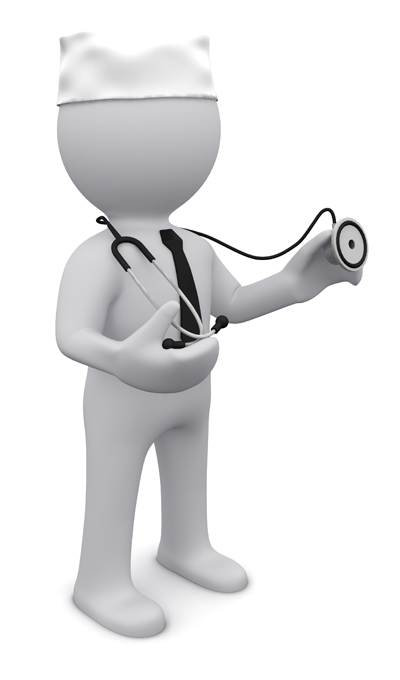 [Speaker Notes: Fredrik/Anette
Vilka får utfärda
Du står för ditt intyg, ex. resa för återbesök vid nämnt datum eller kort tidsbegränsad period
Dialog på respektive avdelning så ni gör lika
När skall ditt intyg utfärdas….hur reser dom annars….

85-åringen:
Vi kommer inte begära in intyg för resor inom Halland endast i de fall då särskilda behov behövs såsom ensamåkare, rullstol mm]
Informatör sjukresor
Region Halland har en informatör anställd vid Hallandstrafiken för information till vården om sjukresor.

Intresserad av att boka en informationsträff eller lära dig om webbokning av sjukresa? 

Kontakta Åsa Clarelid
0708 – 72 55 90
Asa.clarelid@regionhalland.se
[Speaker Notes: Anette]
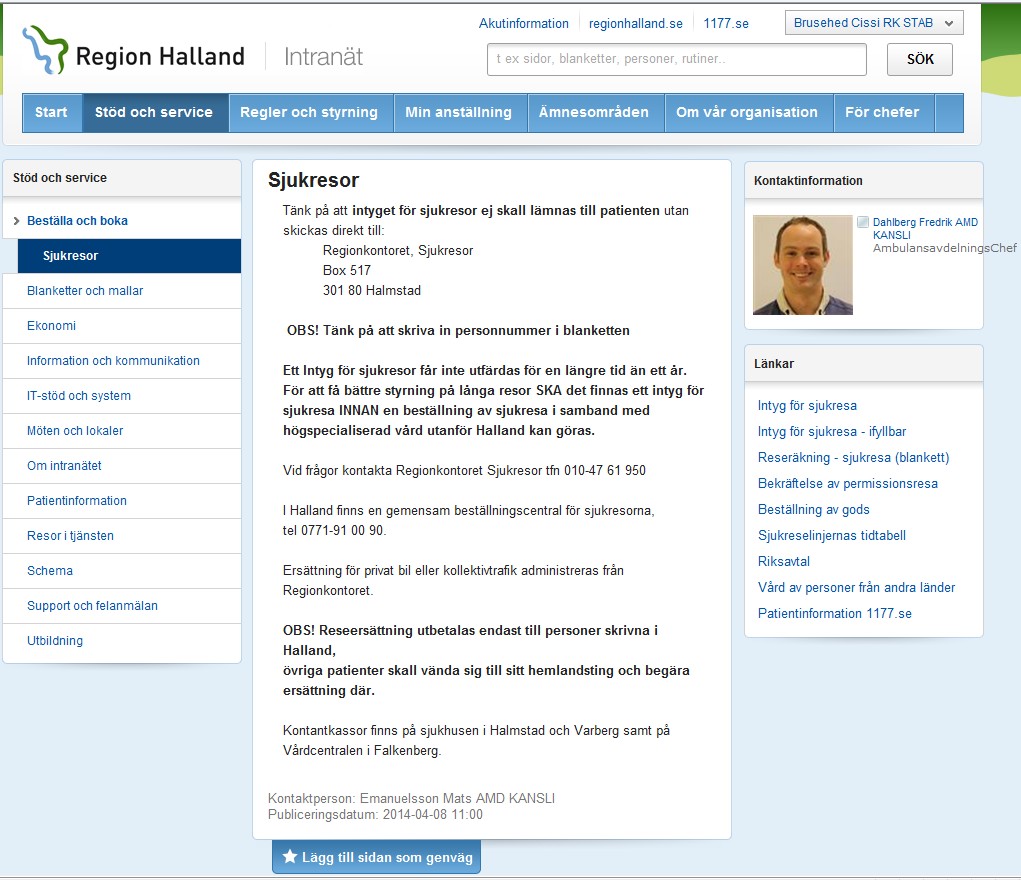 Mer information
Broschyr till patienter

1177.se/sjukresor

Vårdgivarwebben: Beställ och boka >> sjukresor

Kontakta Region Halland Sjukresor tfn 010-45 539 00 eller 
     ank 539 00 (endast för personal)

Patientinformation 010-47 619 50
[Speaker Notes: Fredrik

1177.se har fokus på patientinformation

Ny broschyr kommer under hösten 2014]
Har ni frågor? Kontakta oss!
Fredrik Dahlberg, avdelningschef Ambulanssjukvård och sjukresor Halland
Fredrik.Dahlberg@regionhalland.se 
Åsa Clarelid, informatör Sjukresor
Asa.clarelid@regionhalland.se 0708-72 55 90

Lisa Falkeby, kommunikationsstrateg, Region Halland
Lisa.falkeby@regionhalland.se 0702-83 99 51
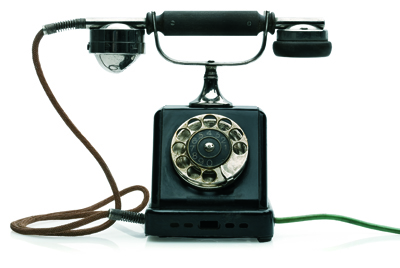 [Speaker Notes: Har ni några frågor?]